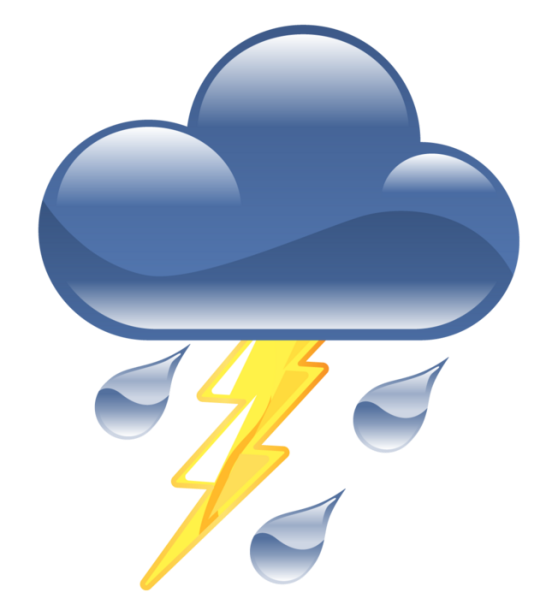 Профессии людей, которые зависят от состояния погоды
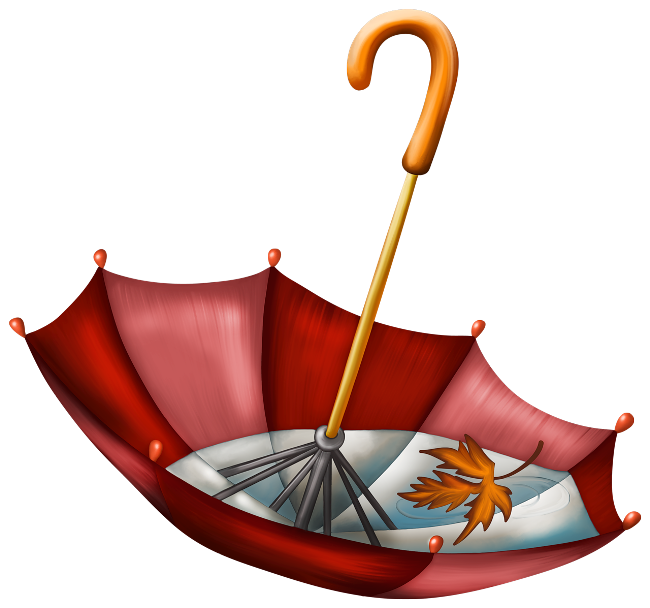 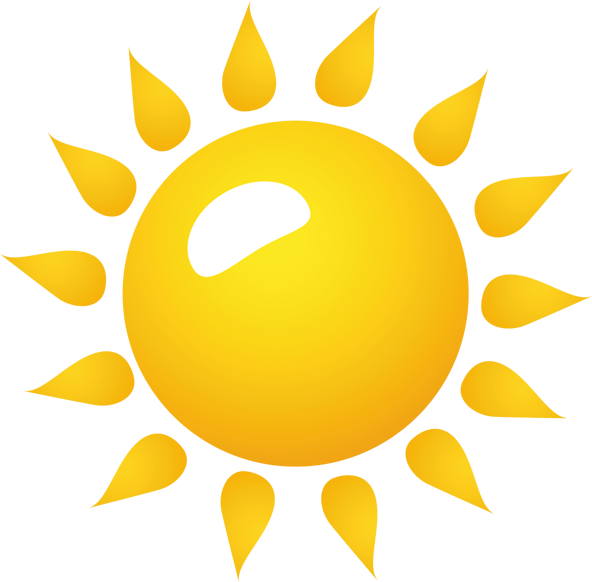 Пилот
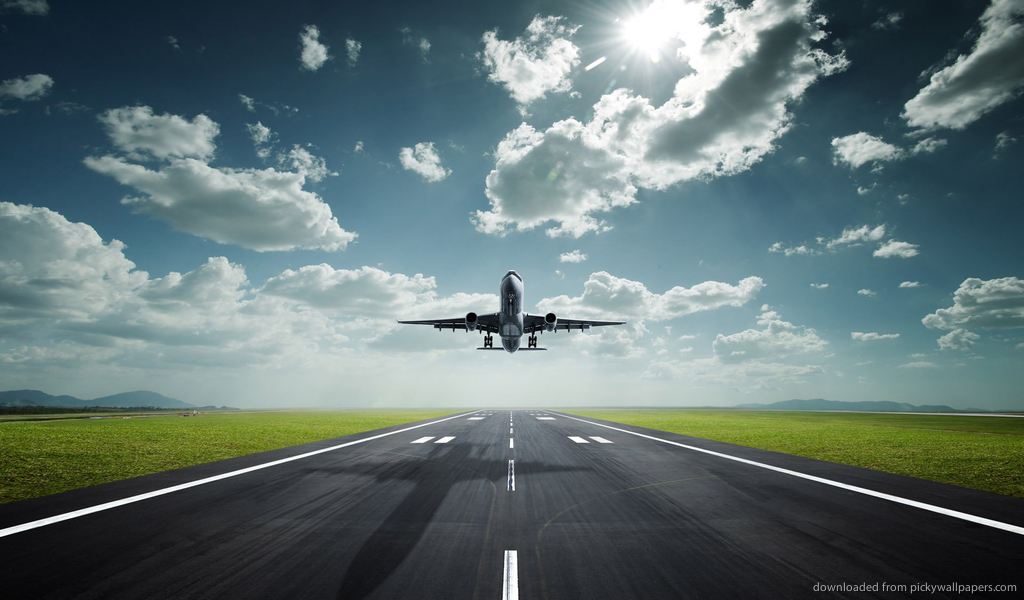 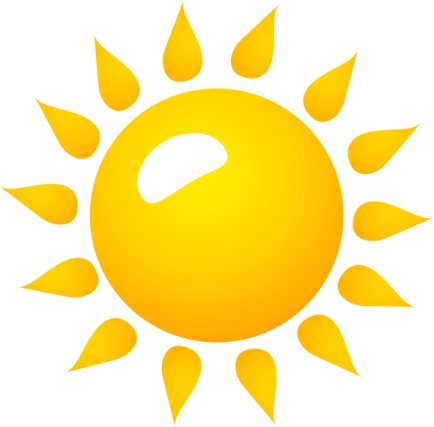 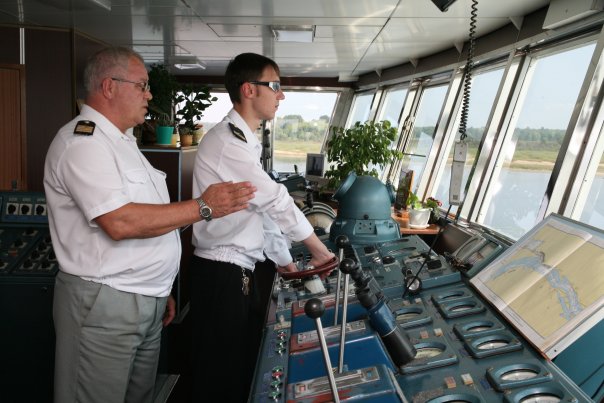 Штурман корабля
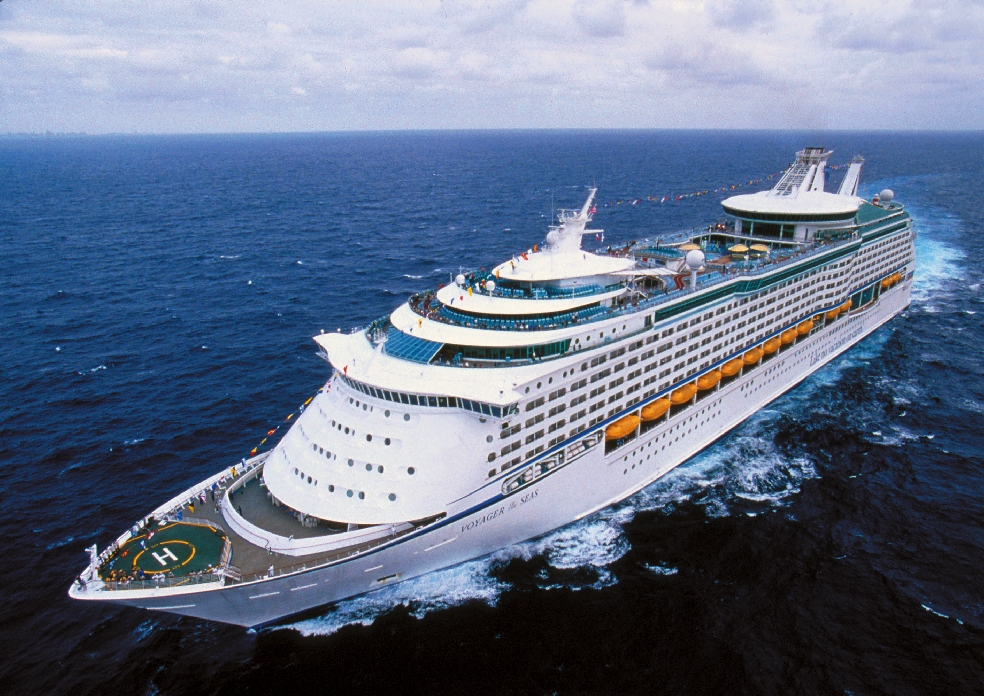 Водитель
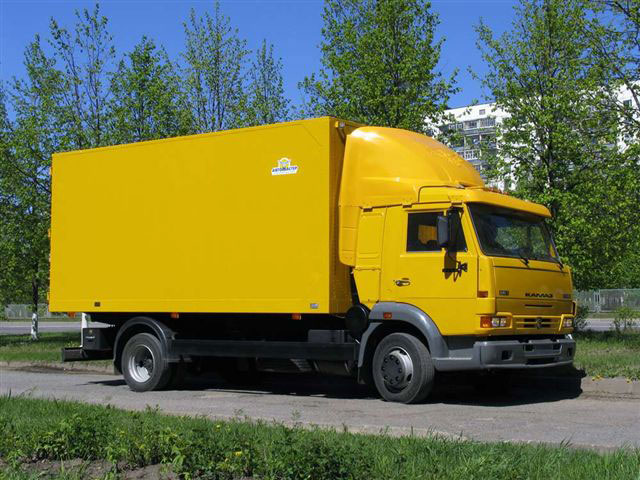 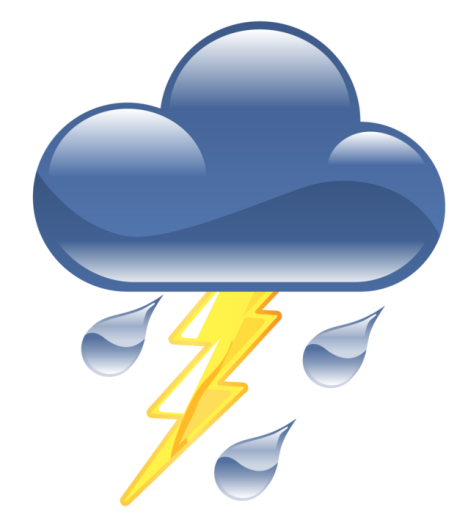 Строитель
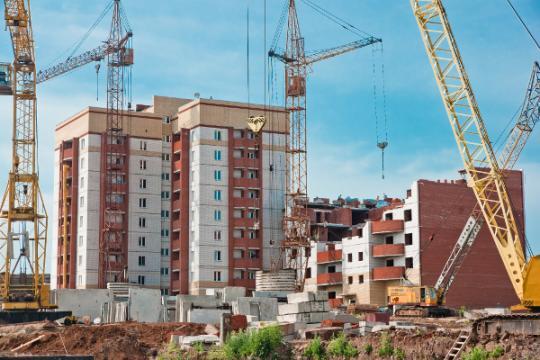 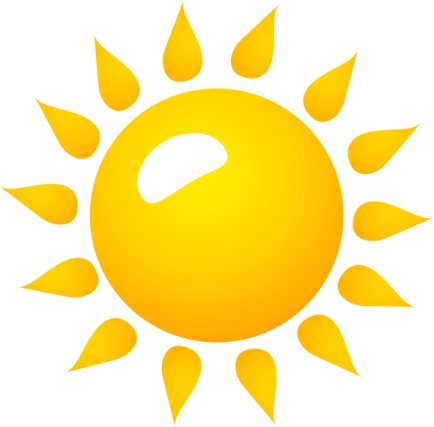 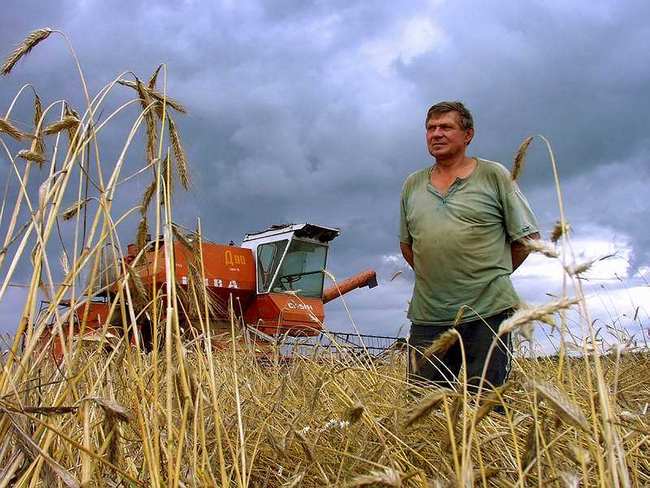 Хлебороб
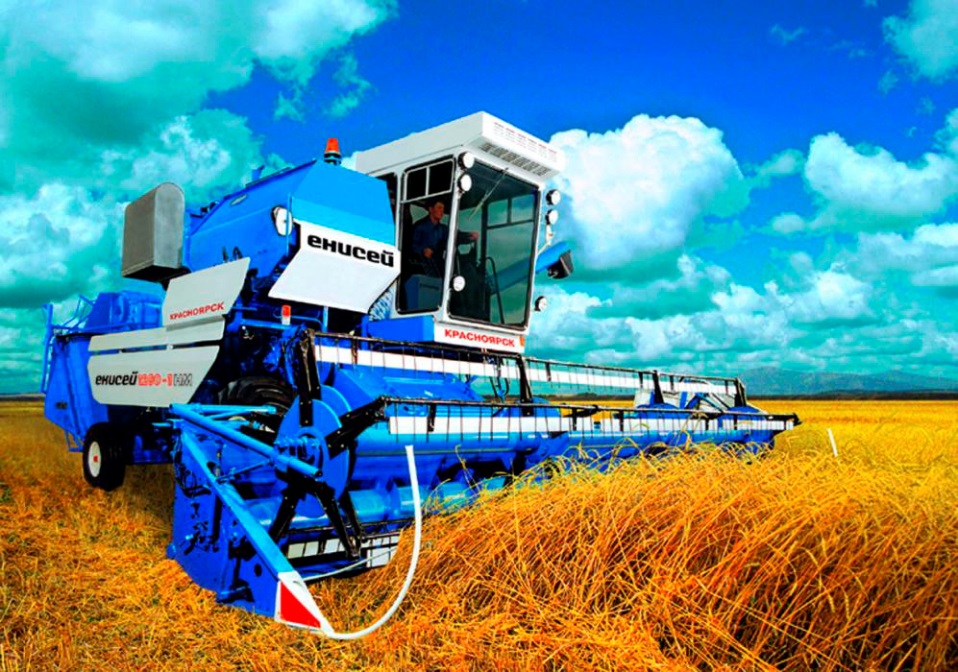 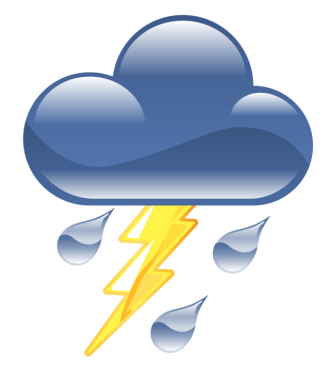 Геолог
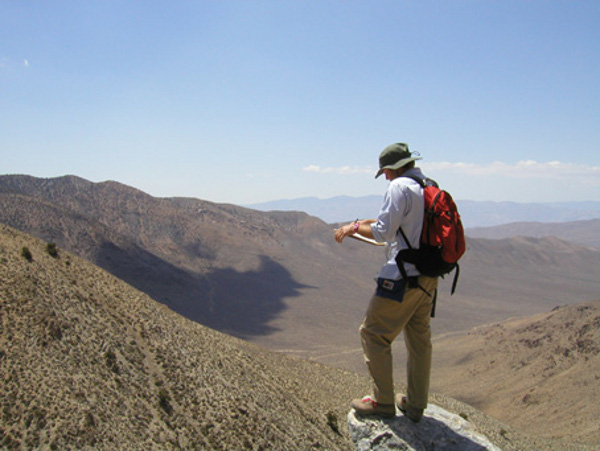 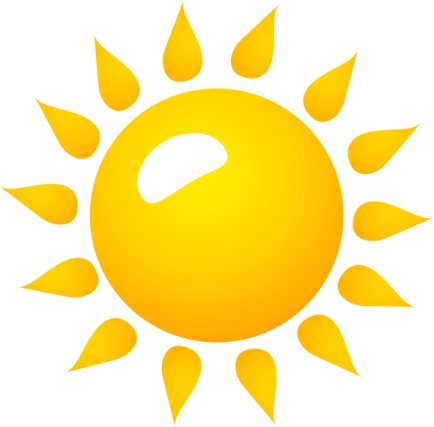 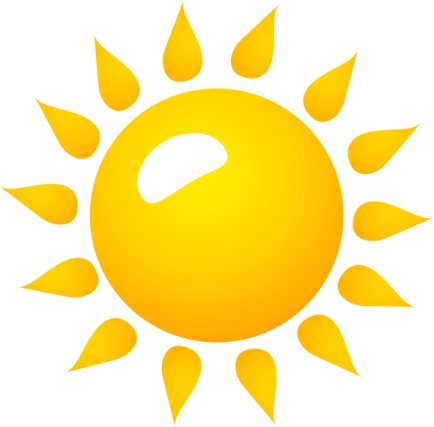 Спасибо за внимание!
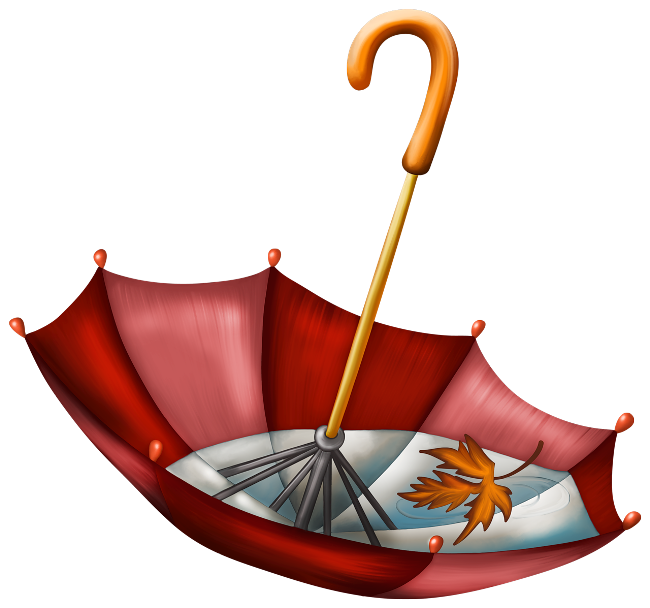 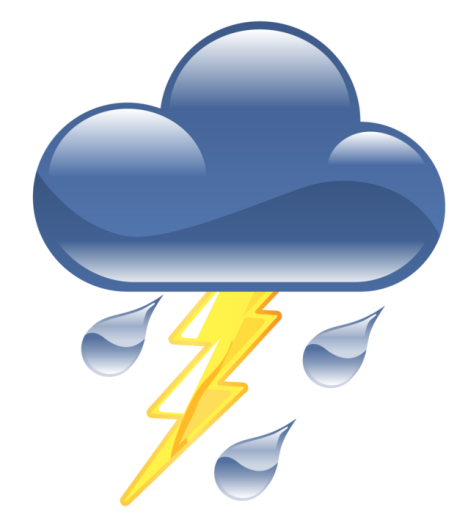